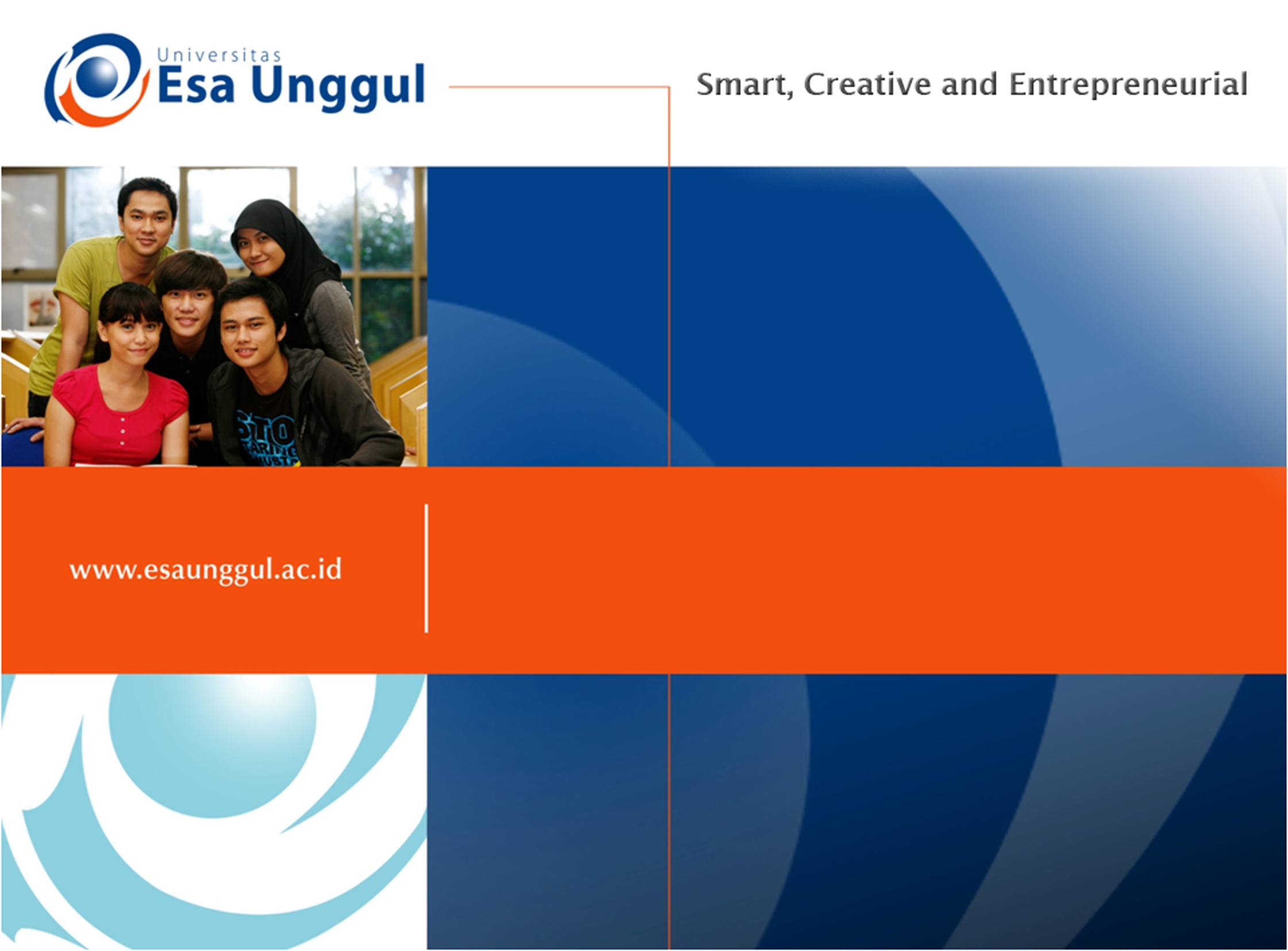 FAKTOR PENGHAMBAT KOMUNIKASI

PERTEMUAN  9
NAURI ANGGITA TEMESVARI, SKM., MKM
PRODI MIK, FIKES
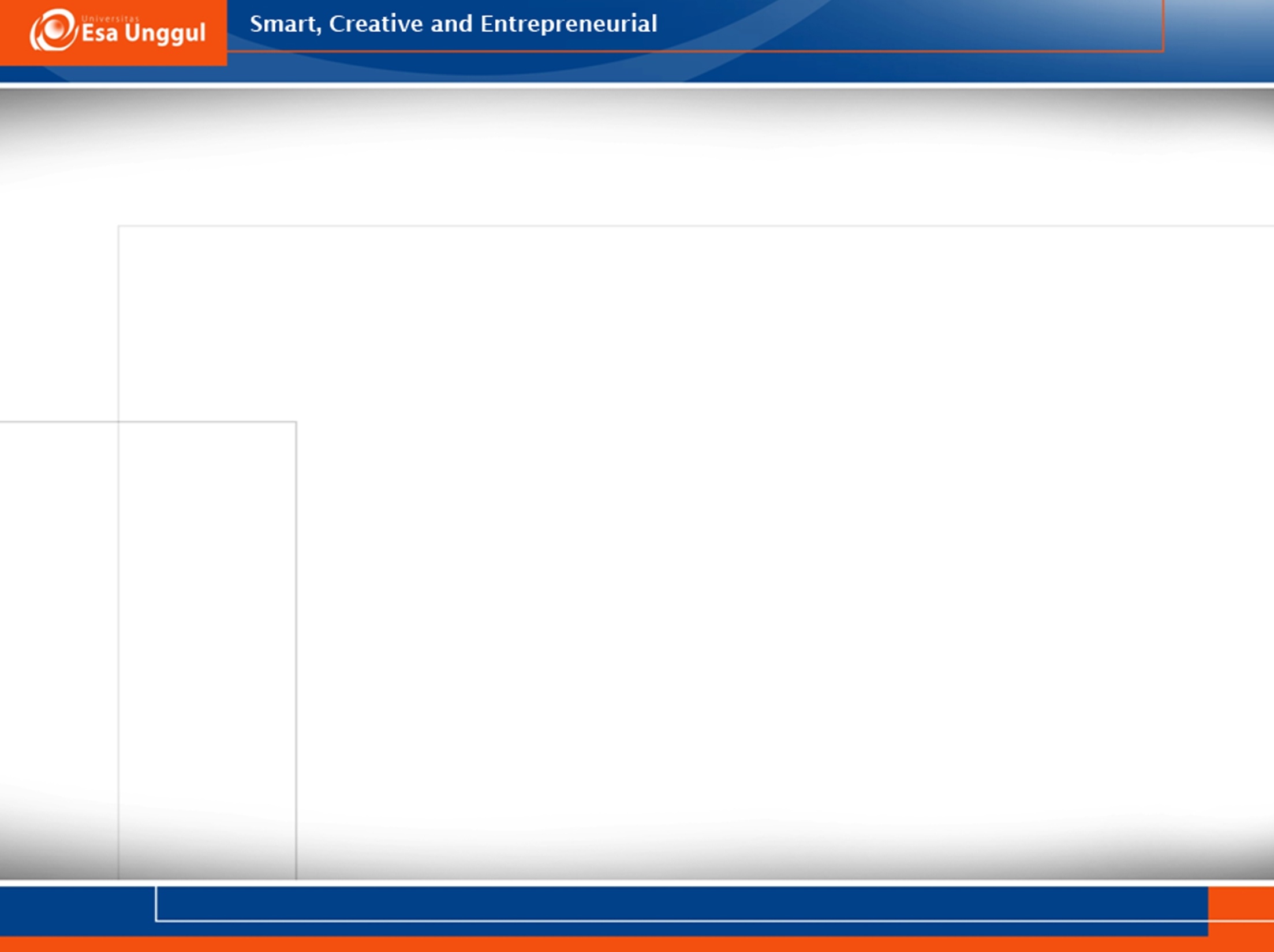 KEMAMPUAN AKHIR YANG DIHARAPKAN
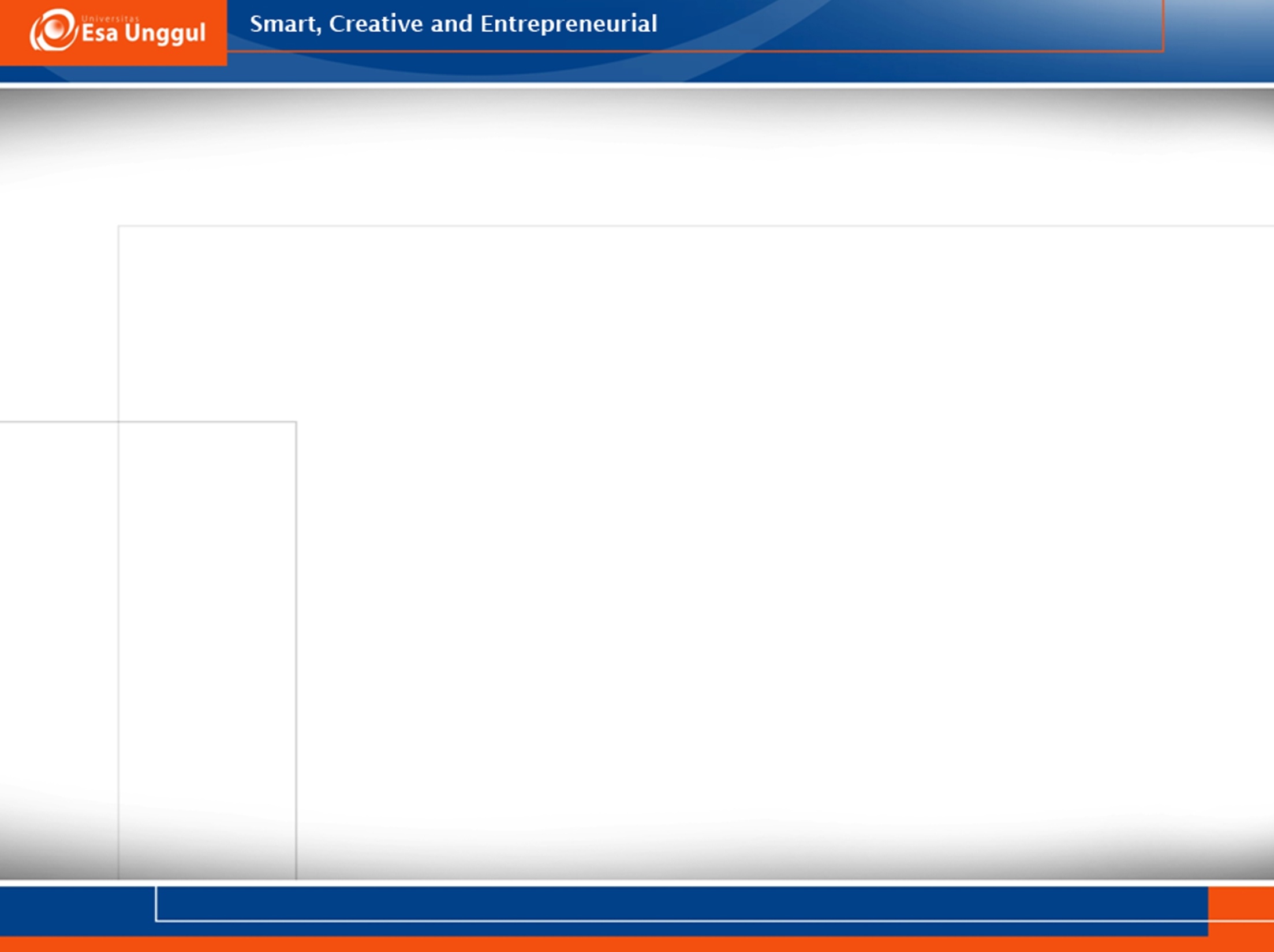 Definisi
Segala sesuatu yang menghalangi kelancaran komunikasi = gangguan (noise). 


Kata noise dipinjam dari istilah ilmu kelistrikan yang mengartikan noise sebagai keadaan terentu dalam sistem kelistrikan yang mengakibatkan tidak lancarnya atau berkurangnya ketepatan peraturan.
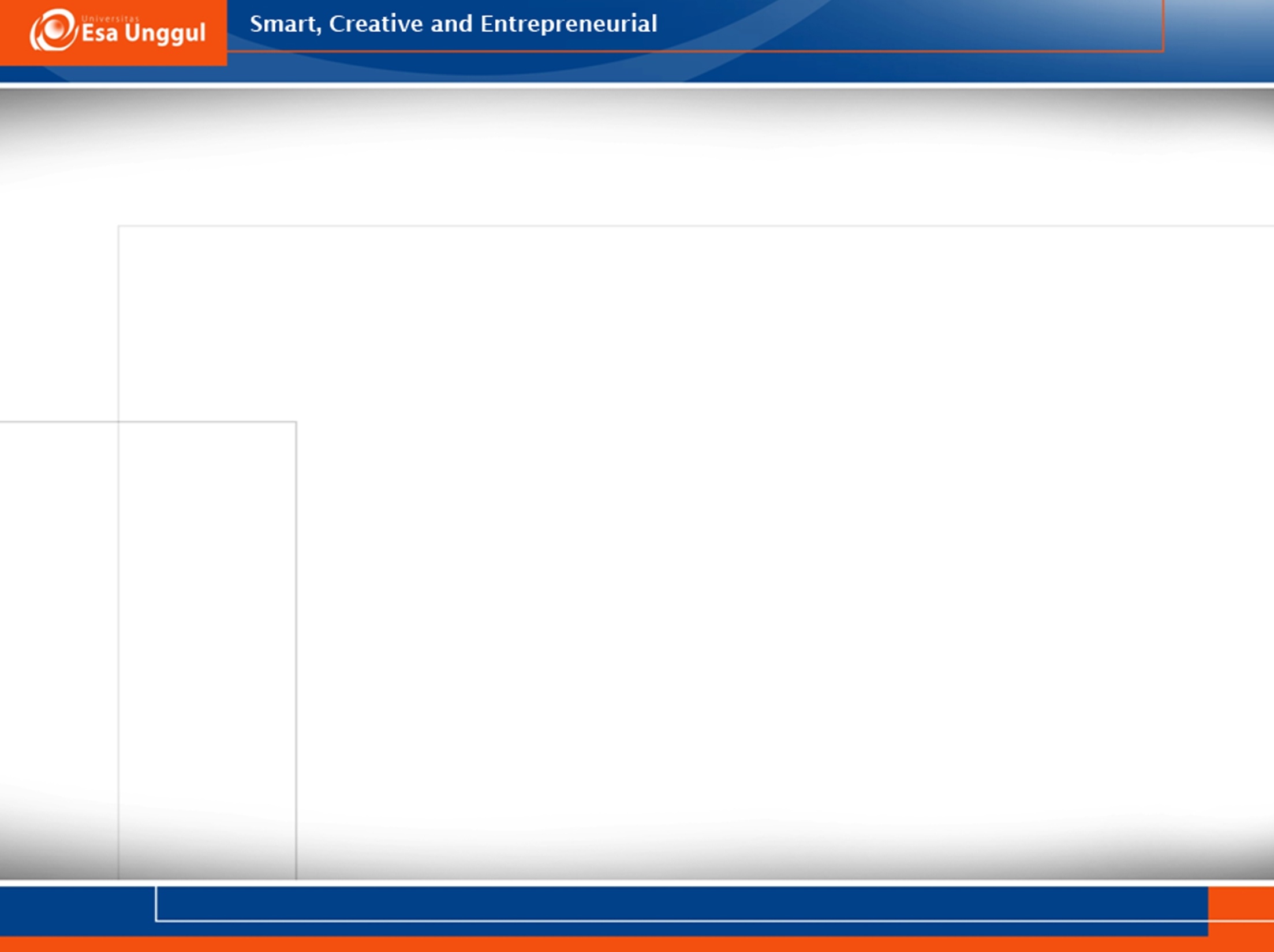 Contoh Hambatan dalam Komunikasi
Kurangnya kemampuan dalam berkomunikasi
Sikap kurang selaras
Kurang mengetahui sistem sosial setempat
Prasangka yang negatif
Jarak 
Kesalahan penafsiran bahasa
Penyajian kurang menarik
Indera kurang baik
Alat bantu yang tidak memadai
Komunikasi berlebihan
Komunikasi hanya satu arah
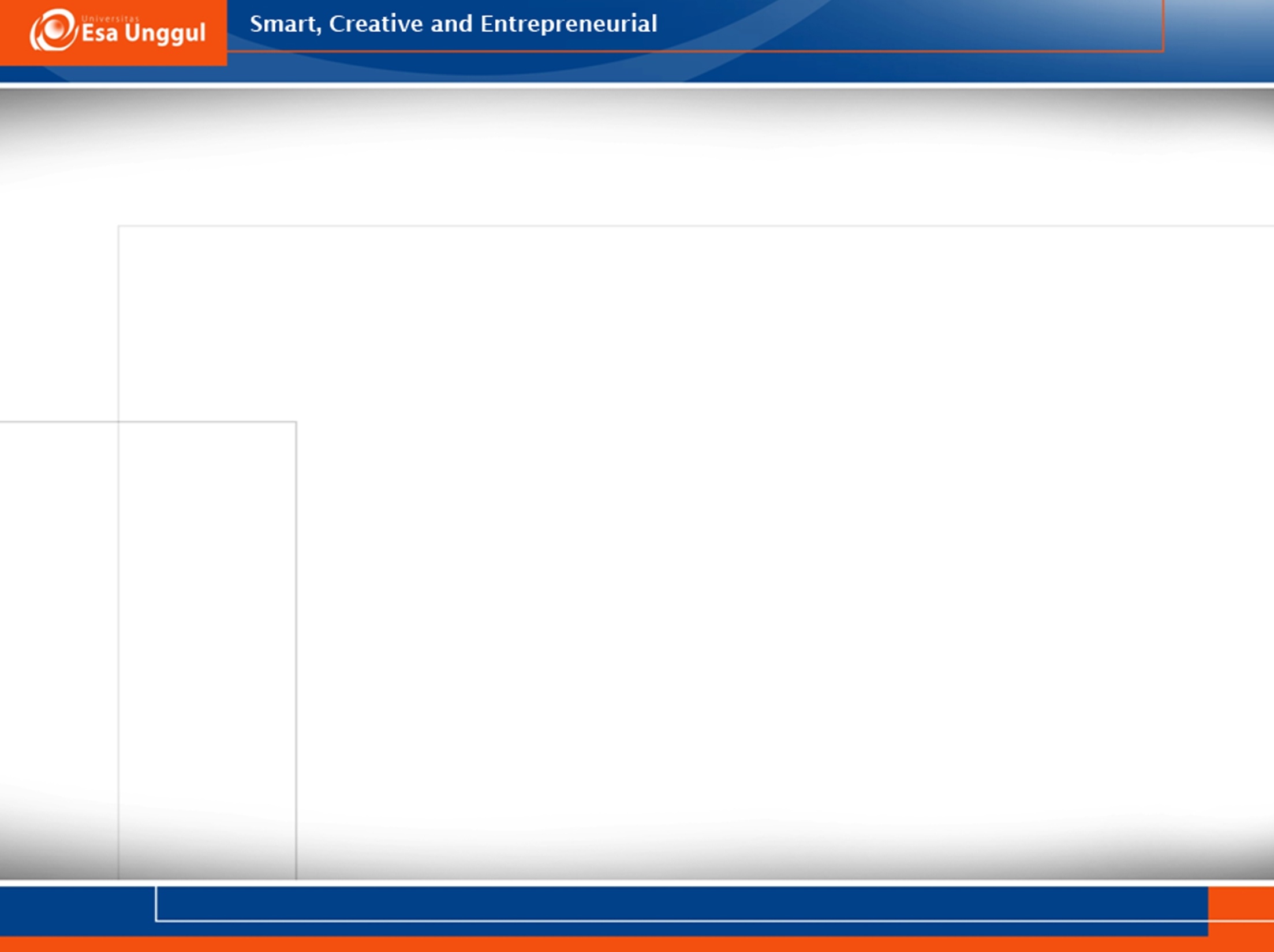 Gangguan dari Saluran Komunikasi
Contoh:
	Misalnya interferensi yang terjadi pada gelombang radio yang mengakibatkan tidak jelasnya isi siaran diterima oleh pendengar.
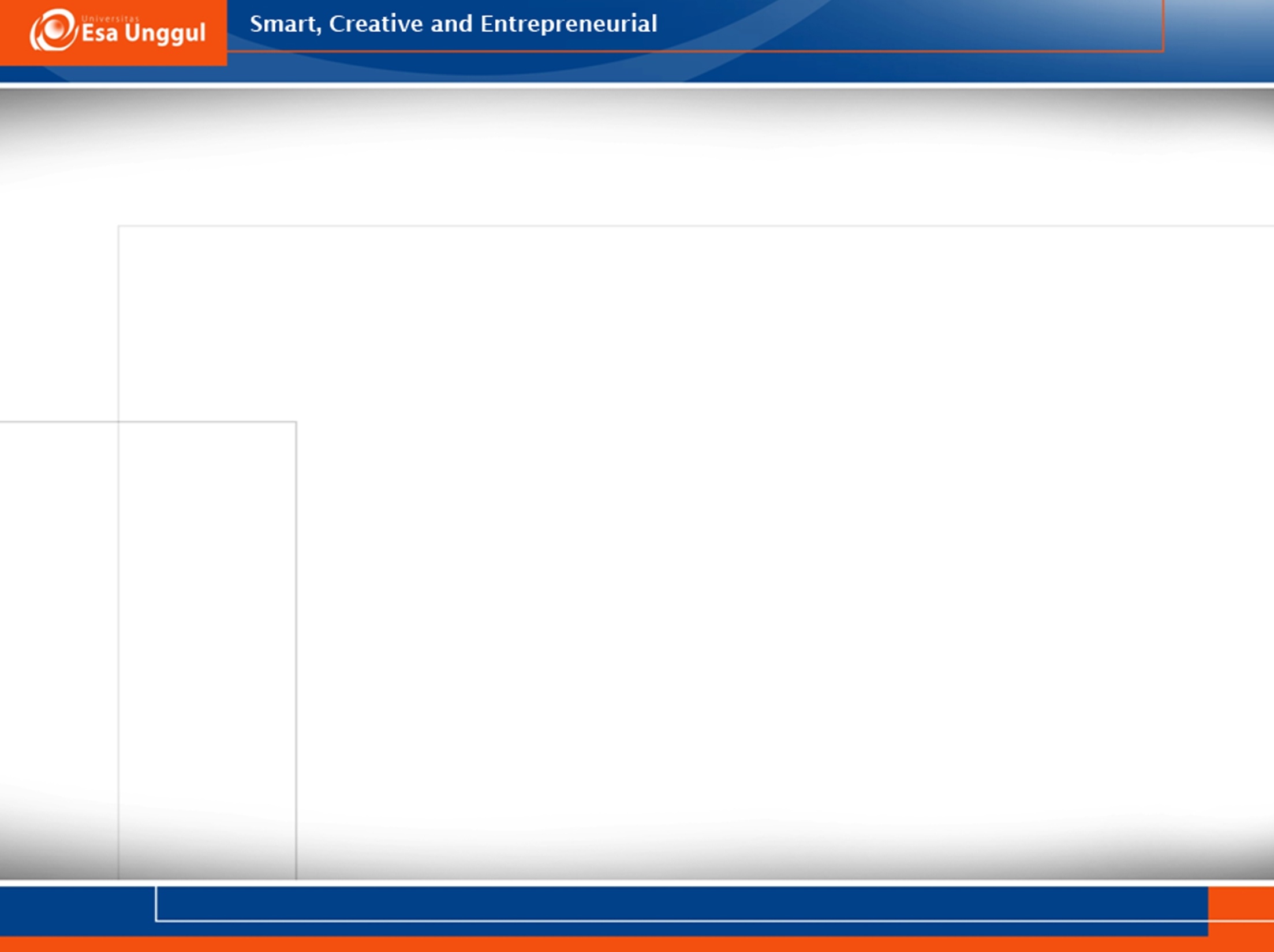 Faktor Psikologis Hambatan Komunikasi dari Komunikan
Selective Attention
Orang biasanya cenderung untuk mengekspos dirinya hanya kepada hal-hal (komunikasi) yang dikehendakinya. Misalnya, seseorang tidak berminat membeli mobil, jelas dia tidak akan berminat membaca iklan jual beli mobil.
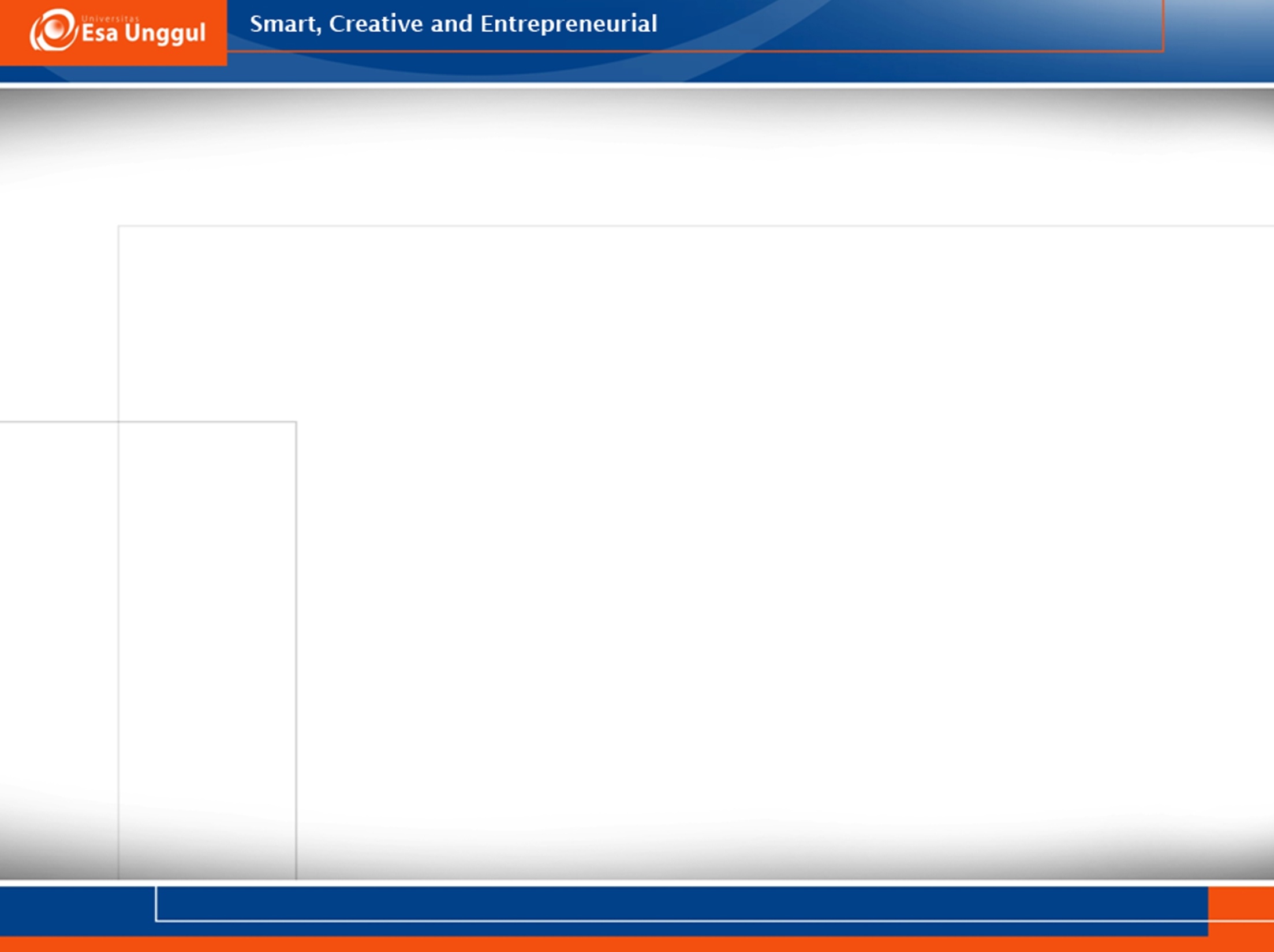 Faktor Psikologis Hambatan Komunikasi dari Komunikan
Selective Perception
Suatu kali, seseorang berhadapan dengan suatu peristiwa komunikasi, maka ia cenderung menafsirkan isi komunikasi sesuai dengan prakonsepsi yang sudah dimiliki sebelumnya. Hal ini erat kaitannya dengan kecendrungan berpikir secara stereotip.
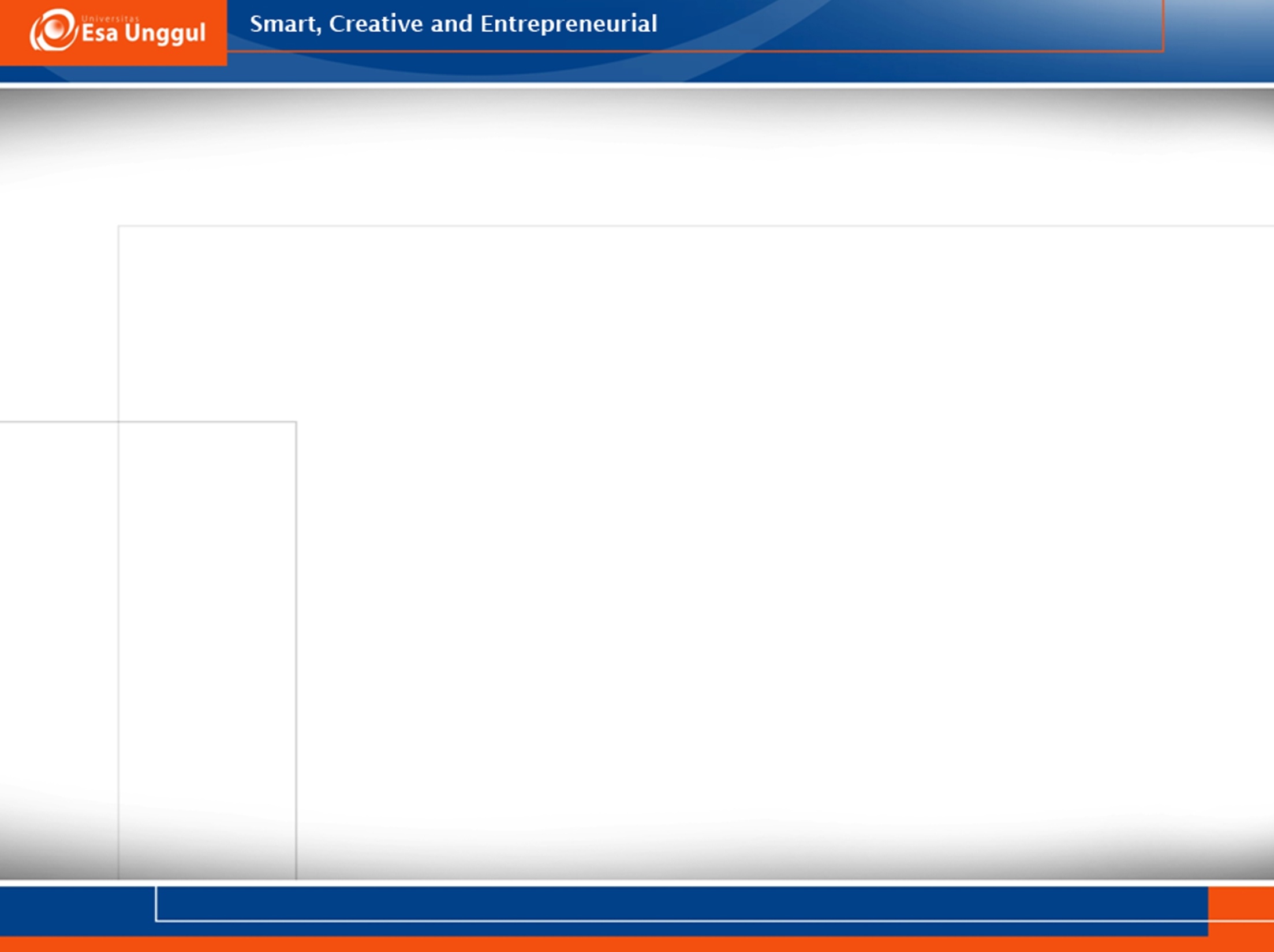 Faktor Psikologis Hambatan Komunikasi dari Komunikan
Selective Retension
Meskipun seseorang memahami suatu komunikasi, tetapi  orang berkecenderungan hanya mengingat apa yang mereka ingin untuk diingat. 

Misalnya, setelah membaca suatu artikel berimbang mengenai komunisme, seorang mahasiswa yang anti komunis hanya akan mengingat hal-hal jelek mengenai komunisme. Sebaliknya mahasiswa yang prokomunis cenderung untuk mengingat kelebihan-kelebihan sistem komunisme yang diungkapkan oleh artikel tersebut.
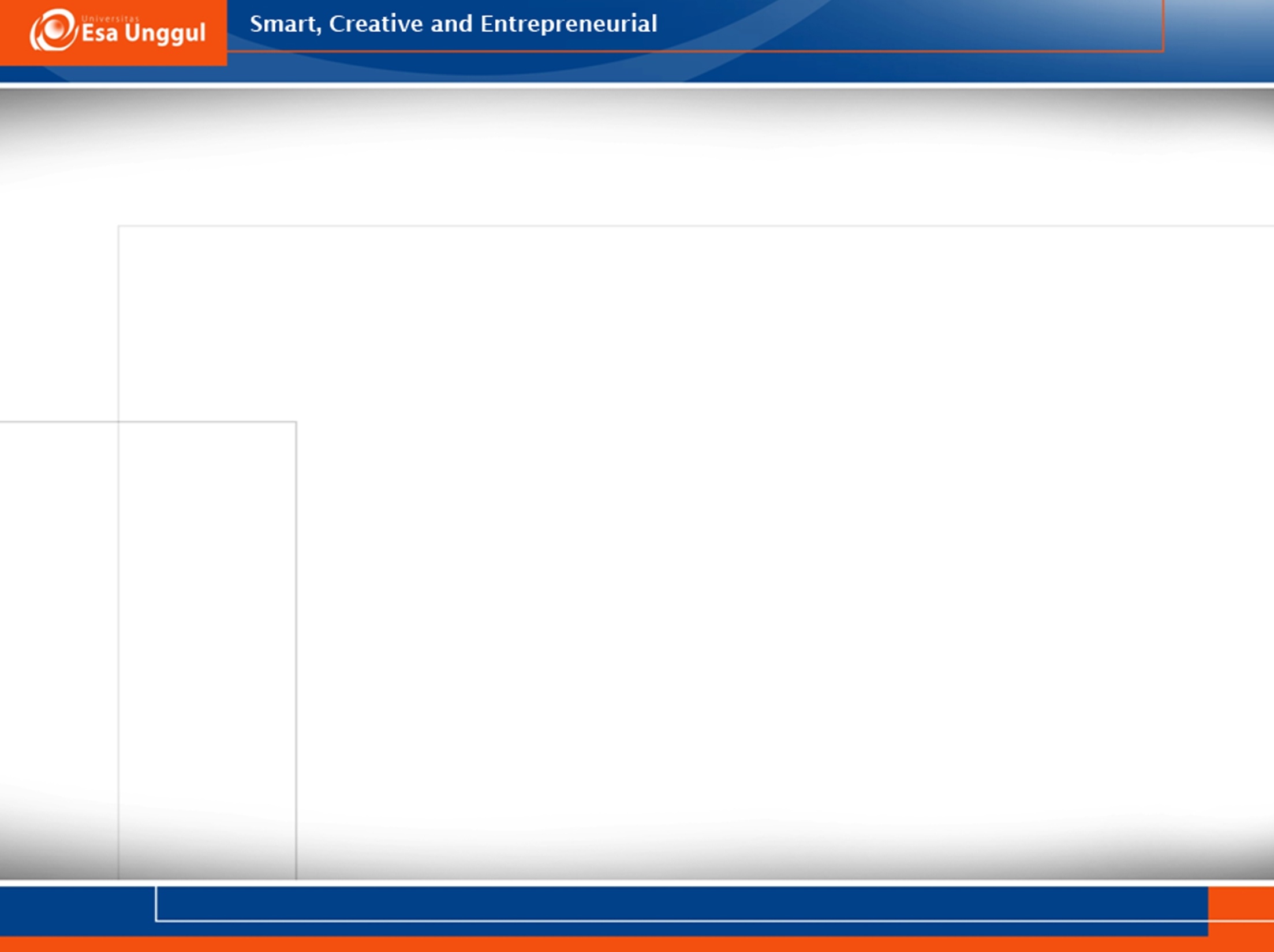 Faktor Penghambat (Barriers) dalam komunikasi
Hambatan Dari Proses Komunikasi
Hambatan Fisik
Hambatan Semantik
Hambatan Psikologis
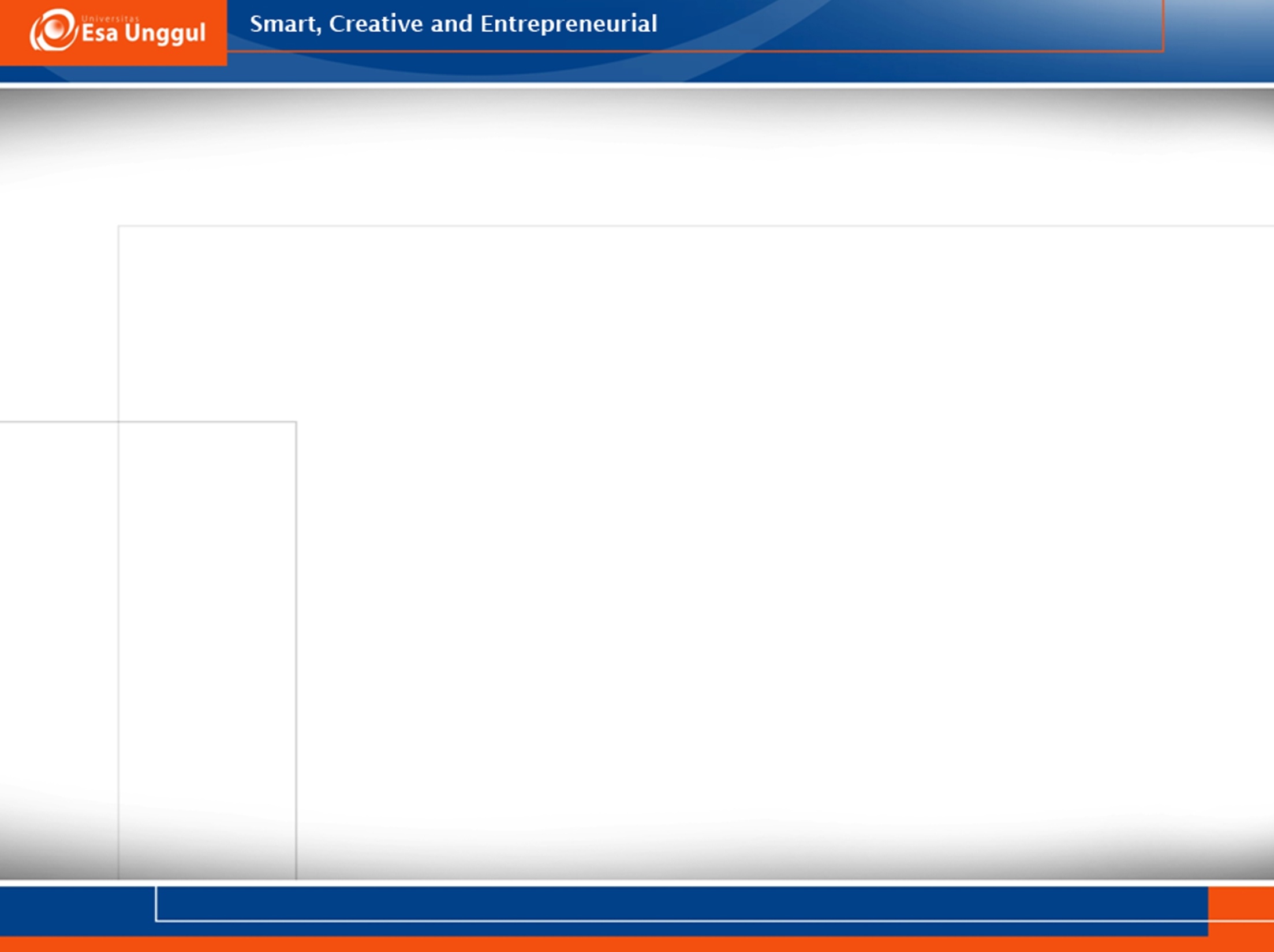 Hambatan Dari Proses Komunikasi
Hambatan dari pengirim pesan, misalnya pesan yang akan disampaikan belum jelas bagi dirinya atau pengirim pesan, hal ini dipengaruhi  oleh perasaan atau situasi emosional.
Hambatan dalam penyandian/simbol. Hal ini dapat terjadi karena bahasa yang dipergunakan tidak jelas sehingga mempunyai arti  lebih dari satu, simbol yang dipergunakan antara si pengirim dan penerima tidak sama atau bahasa yang dipergunakan terlalu sulit.
Hambatan media, adalah hambatan yang terjadi dalam penggunaan media komunikasi, misalnya gangguan suara radio dan aliran listrik sehingga tidak dapat mendengarkan pesan.
Hambatan dari penerima pesan, misalnya kurangnya perhatian pada  saat menerima /mendengarkan pesan, sikap prasangka tanggapan yang keliru dan tidak mencari informasi lebih lanjut.
Hambatan dalam memberikan  balikan (Feedback). Balikan yang diberikan tidak menggambarkan apa adanya akan tetapi memberikan interpretatif, tidak tepat waktu atau tidak jelas dan sebagainya.
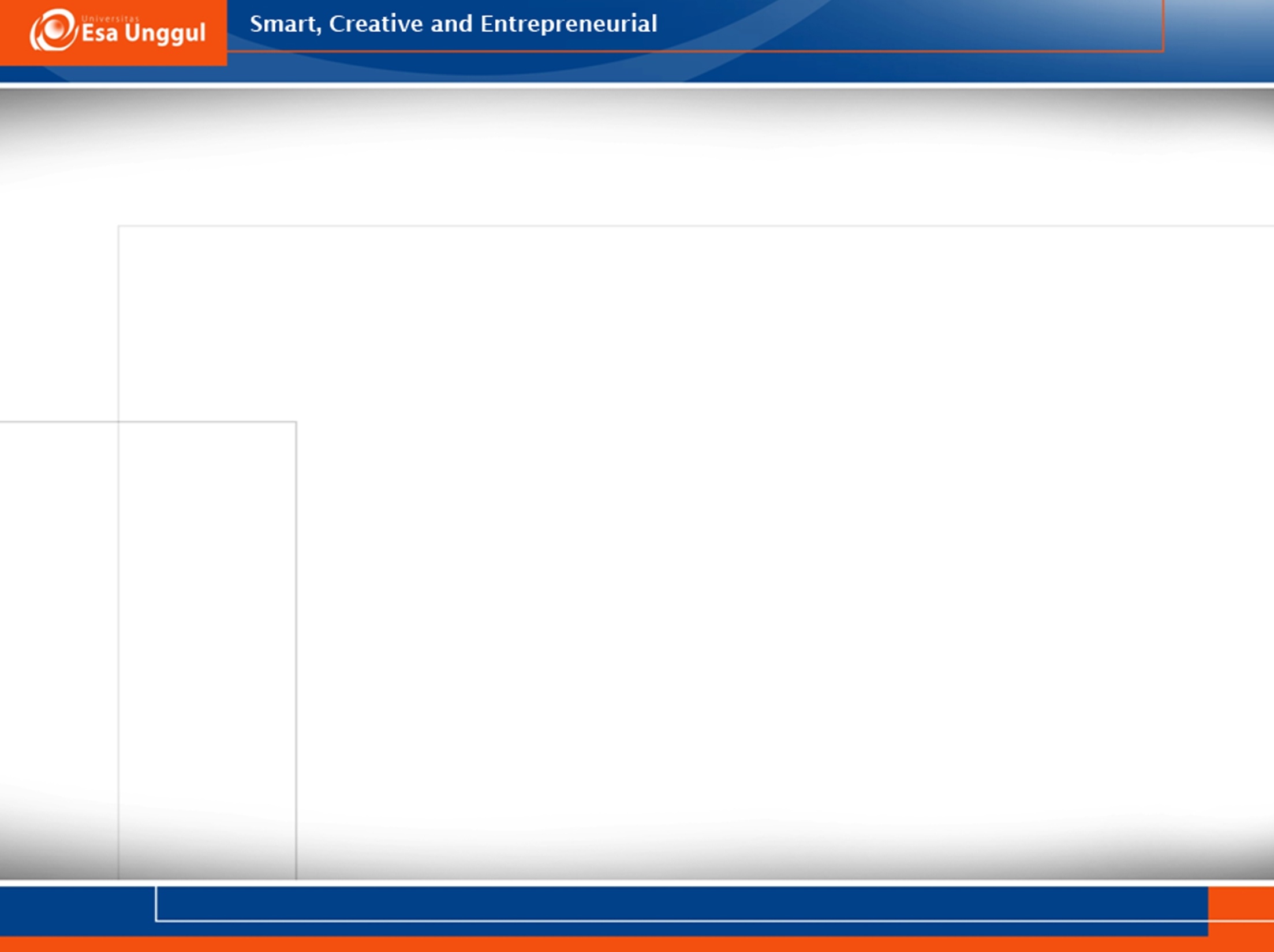 Hambatan Fisik
Hambatan fisik dapat mengganggu komunikasi yang efektif, cuaca gangguan alat komunikasi, dan lain lain, misalnya: gangguan kesehatan, gangguan alat komunikasi dan sebagainya.
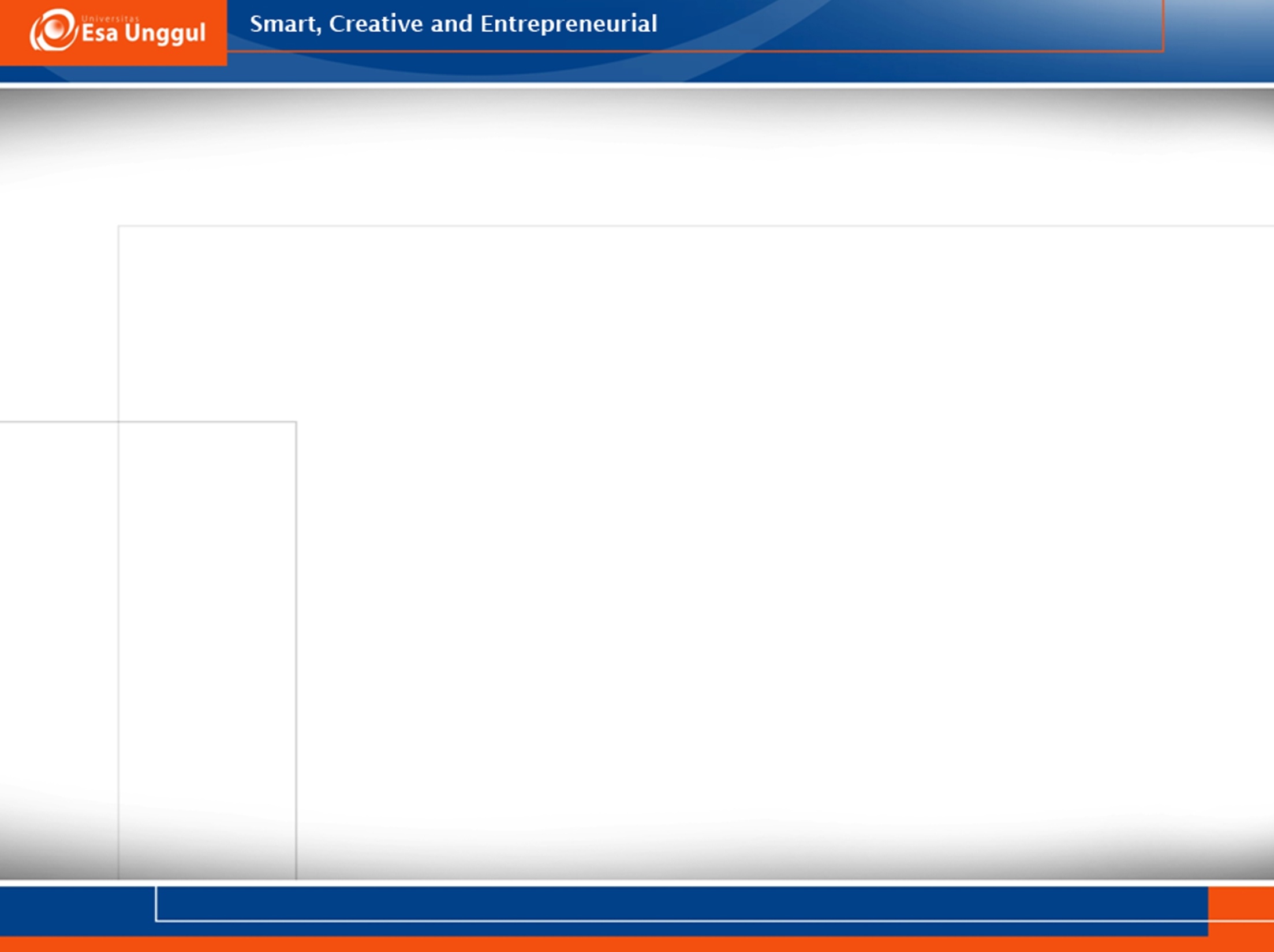 Hambatan Semantik
Kata-kata yang dipergunakan dalam komunikasi  kadang-kadang mempunyai  arti mendua yang berbeda, tidak jelas atau berbelit-belit antara pemberi pesan dan penerima
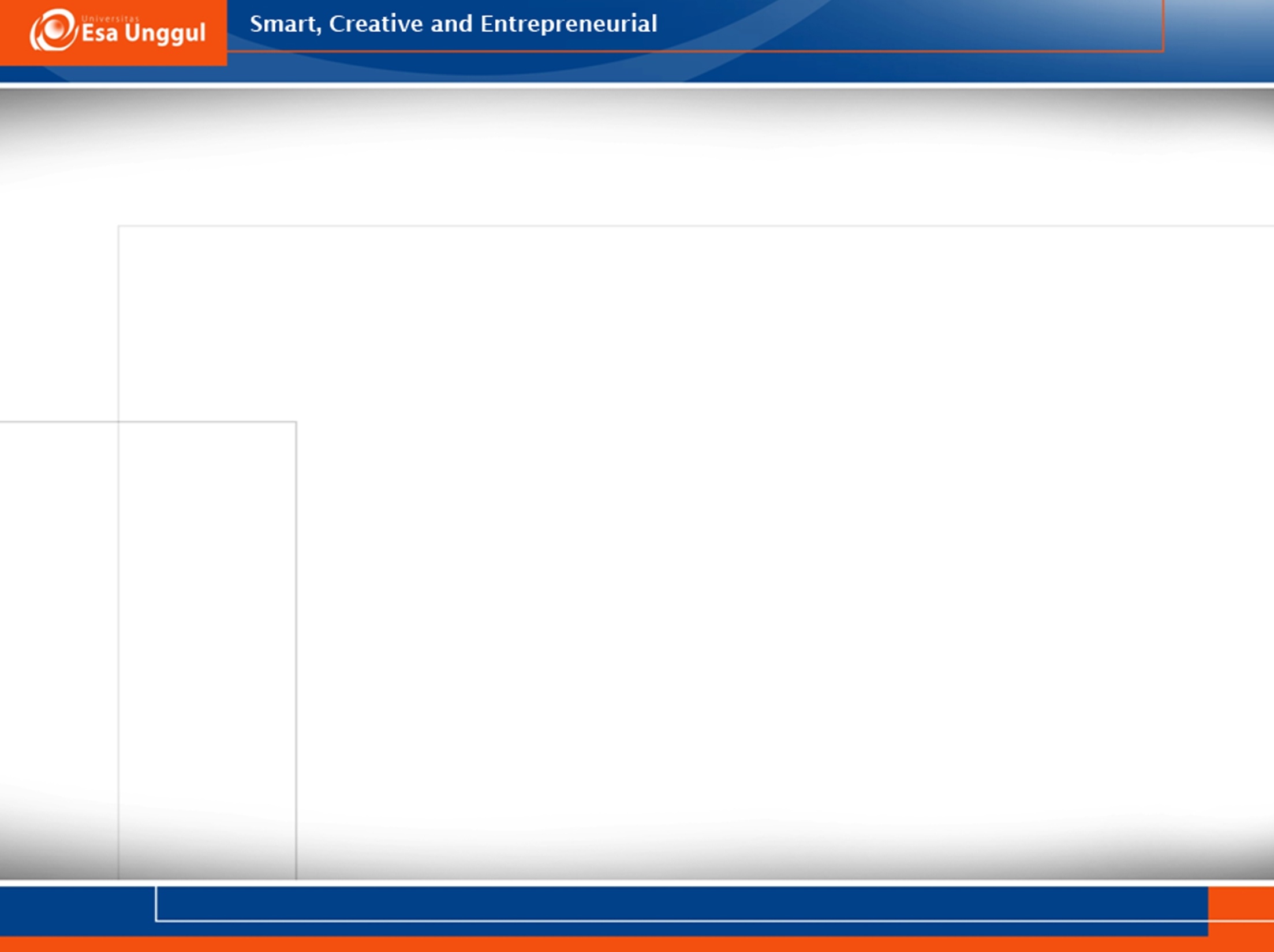 Hambatan Psikologis
Hambatan psikologis dan sosial kadang-kadang mengganggu komunikasi, misalnya; perbedaan nilai-nilai serta harapan yang berbeda antara pengirim  dan penerima pesan.
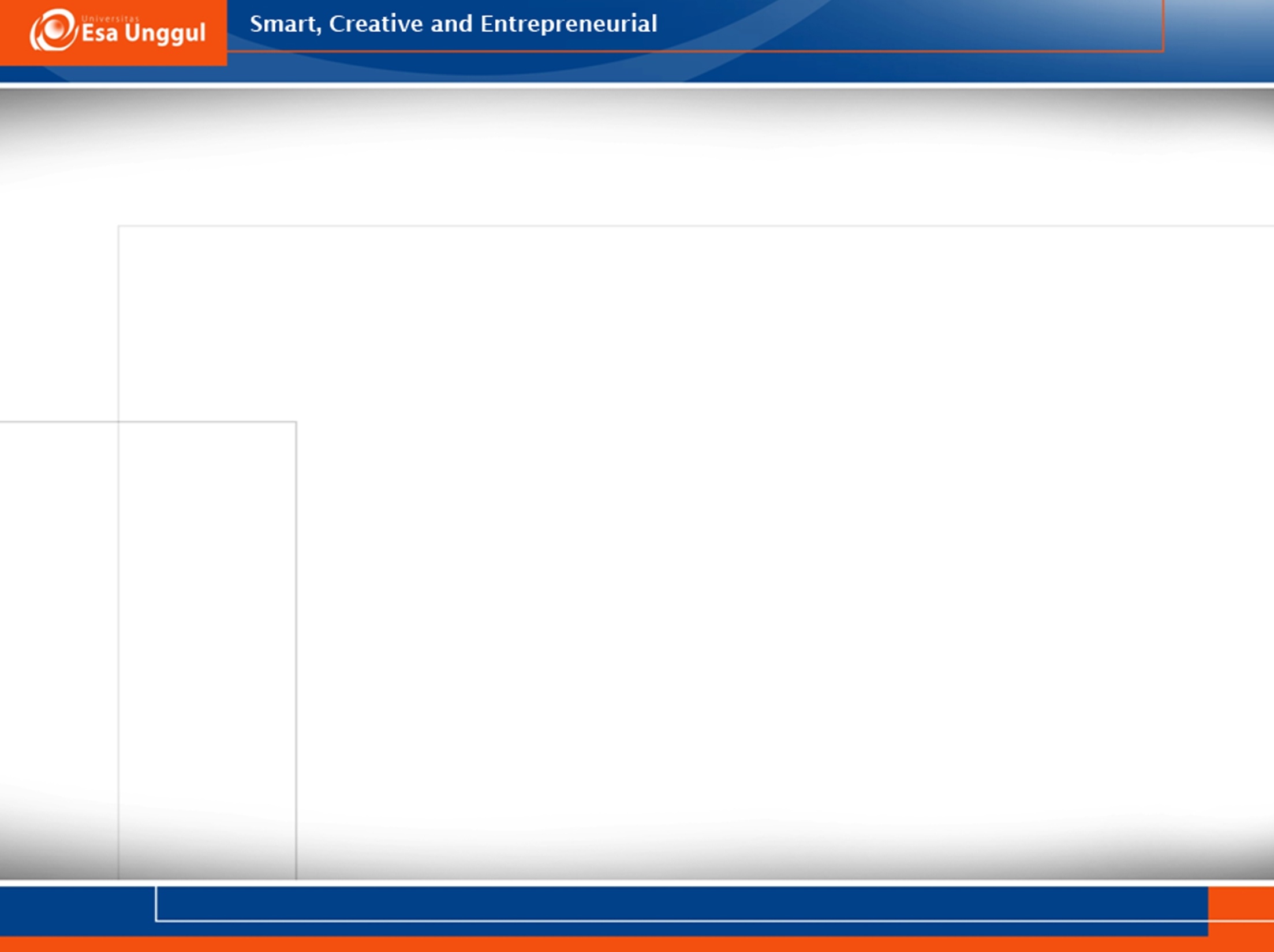 Cara Mengatasi Hambatan Komunikasi
Komunikator
Menyatakan satu ide atau gagasan dalam satu waktu.
Menyatakan ide atau gagasan dengan singkat.
Memberikan penjelasan ketika diperlukan.
Melakukan pengulangan jika diperlukan.
Menerima dan memberikan umpan balik.
Melakukan pilihan kata, nada suara dan bahasa tubuh yang tepat.
Mengembangkan sikap empati terhadap penerima pesan
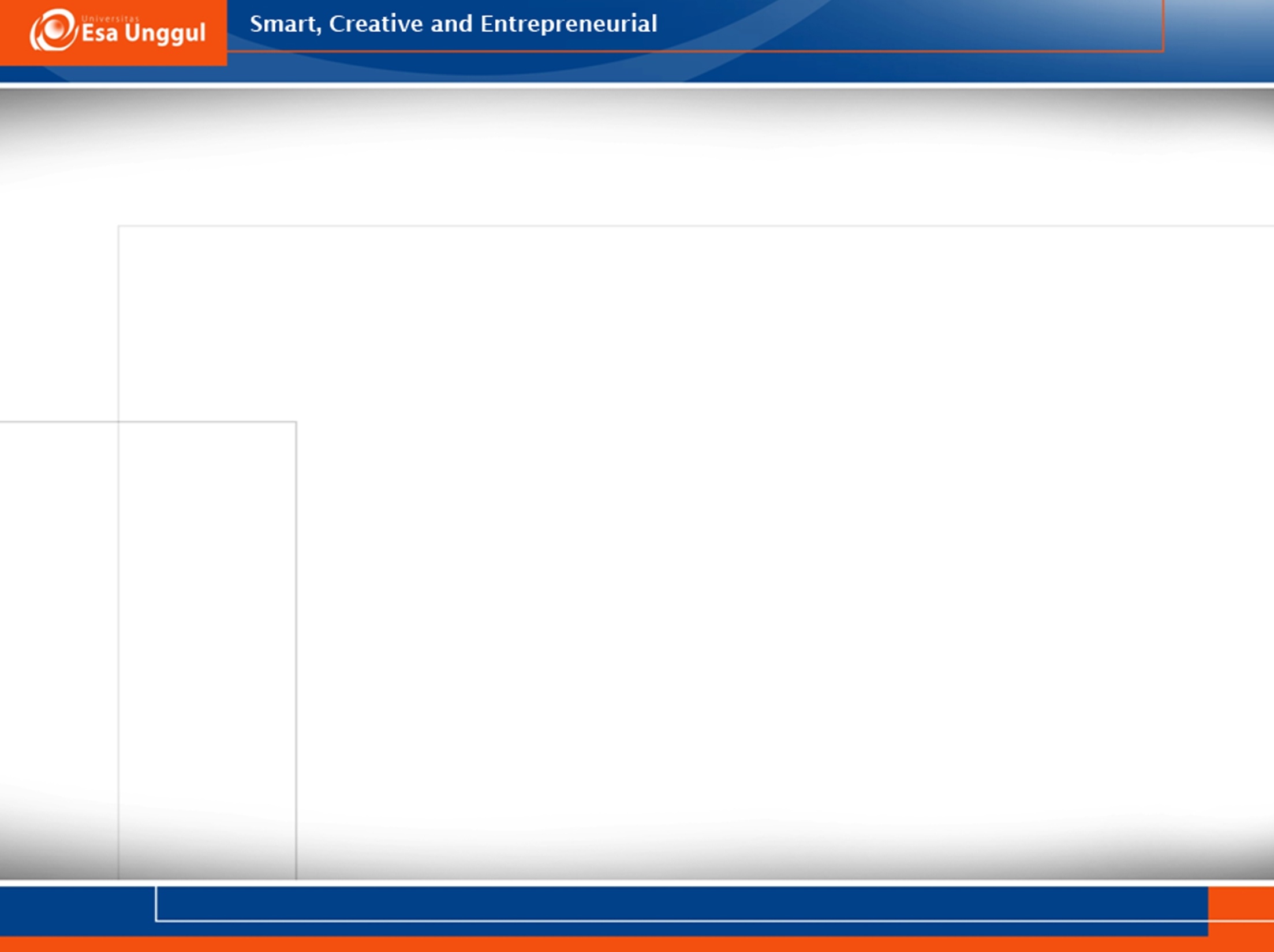 Cara Mengatasi Hambatan Komunikasi
Pesan
Menggunakan terminologi yang tepat. 
Berbicara dengan jelas.
Waktu pengiriman pesan disesuaikan dengan kesiapan penerima pesan untuk mendengarkan atau menerima pesan. 
Menggunakan volume suara yang sesuai. 
Pesan yang disampaikan hendaknya bersifat inklusif dan informatif. Inklusif artinya bahwa pesan berisi segala sesuatu yang diperlukan oleh penerima pesan untuk memahami maksud pengirim. Informasi artinya pesan merupakan sesuatu yang ingin diketahui oleh penerima pesan.
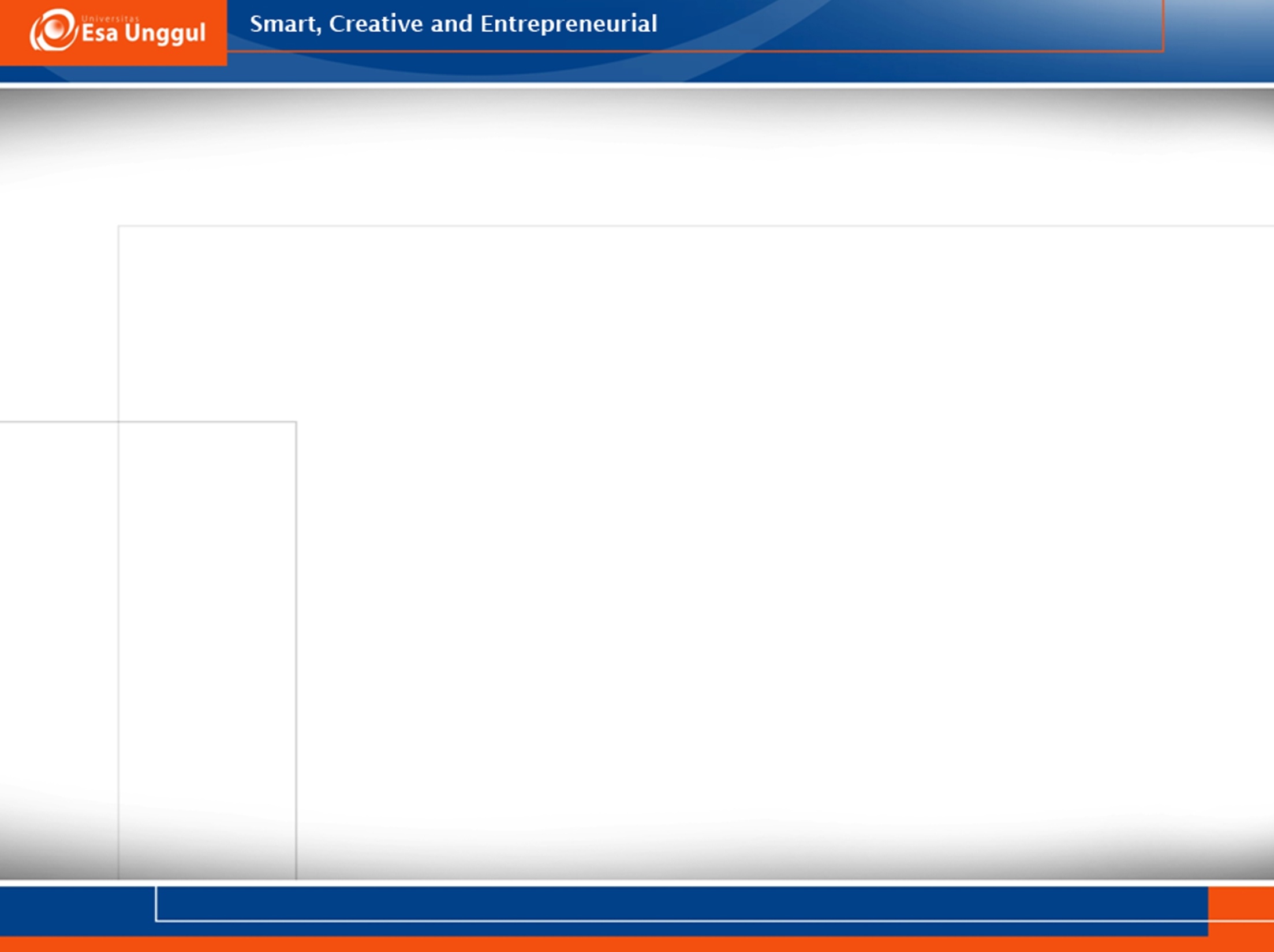 Cara Mengatasi Hambatan Komunikasi
Komunikan
Fokus perhatian pada pesan yang disampaikan dengan memberikan momen prioritas. Jika memungkinkan melihat atau melakukan kontak mata kepada pengirim pesan. 
Mendengar dan melihat isi pesan tidak langsung atau non verbal sama baiknya ketika mendengarkan kata-kata. Perhatikan petunjuk non verbal yang menyajikan informasi berdasar pada apa yang ingin disampaikan oleh pengirim pesan. Persepsi yang diberikan oleh penerima pesan terhadap pesan dan pengirim pesan dapat berbeda. Pilihan kata, nada suara, posisi tubuh, geture dan gerakan mata merefleksikan perasaan dibalik kata-kata yang diucapkan. 
Menjaga pikiran tetap terbuka dan hindari penilaian. 
Melakukan verfikasi terhadap apa yang didengar atau disampaikan.
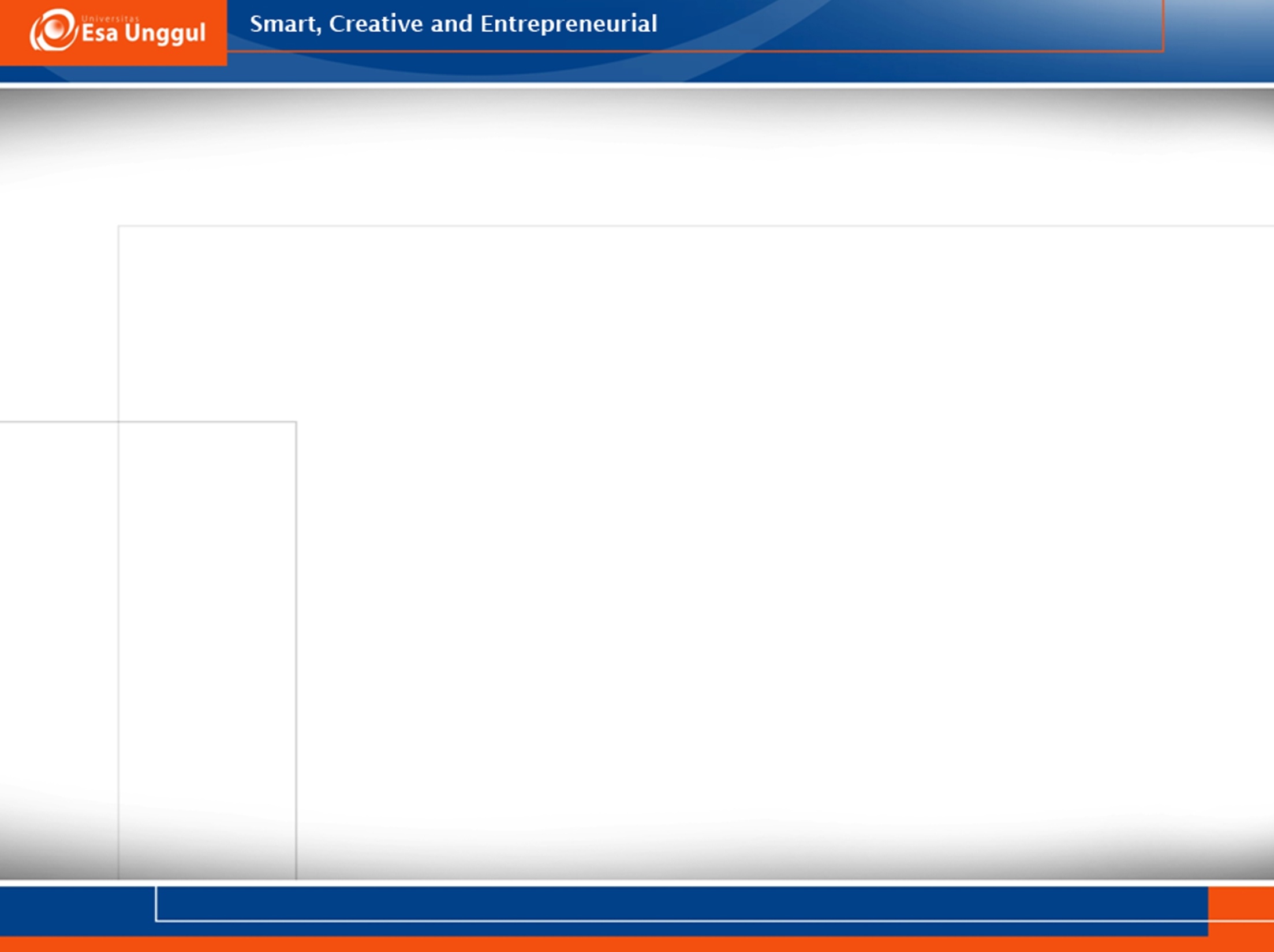 Cara Mengatasi Hambatan Komunikasi
Feedback
Penerima yang efektif memverifikasi pemahaman mereka terhadap pesan yang dikirim oleh pengirim pesan. Mereka menyadari kata-kata, nada suara, dan bahasa tubuh ketika mereka memberikan umpan balik. Berbagai bentuk umpan balik yang diberikan dapat berupa pengakuan dan pengulangan
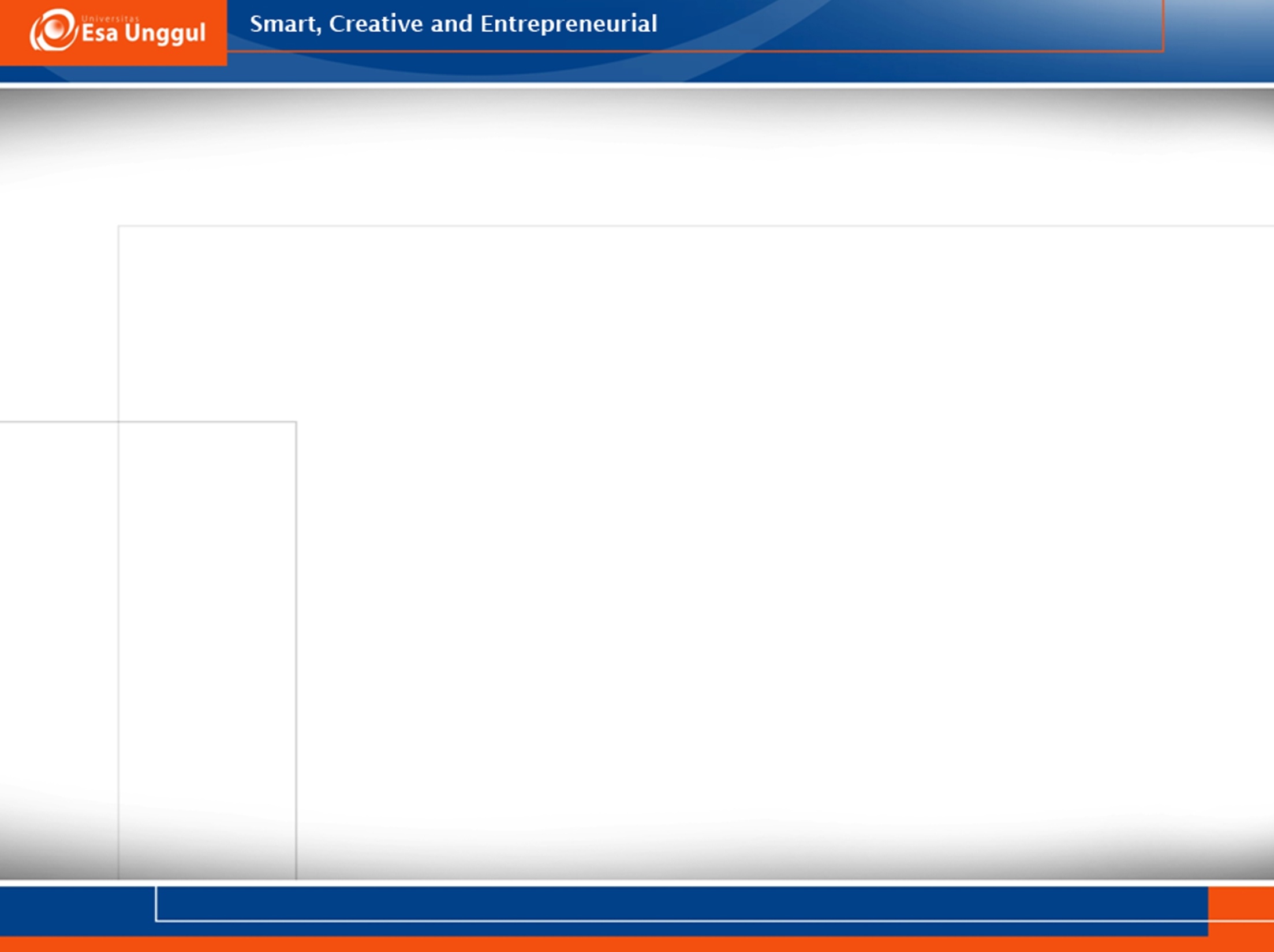 CONTOH
https://www.youtube.com/watch?v=shtTZ1EOcCc